صور مختلفة لنفس الكسر
توسيع الكسور
اعداد المعلمة: منى مقطرن
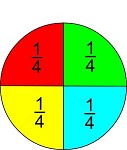 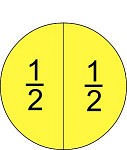 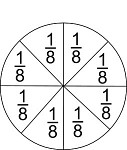 اكثر من صورة للكسر
هذا يعني هناك أكثر من صورة لنفس الكسر وممكن الحصول على صور جديدة من خلال توسيع الكسر
نستنج من هذا أن:
=
=
مثال 2:
تم توسيع الكسر أربعة أسداس بعامل التوسيع 2 فحصلنا على اسم جديد للكسر
نستنج من هذا أن:
=
اجمال:
عملية التوسيع الكسر: هي ضرب البسط والمقام بنفس العدد
يسمى العدد الذي ضربنا فيه البسط والمقام عامل التوسيع

مثال:1                          12  =    3   ×  4
                                     18 =     3  ×   6

عملية توسيع الكسر تعطينا صور جديدة مساوية للكسر الأصلي